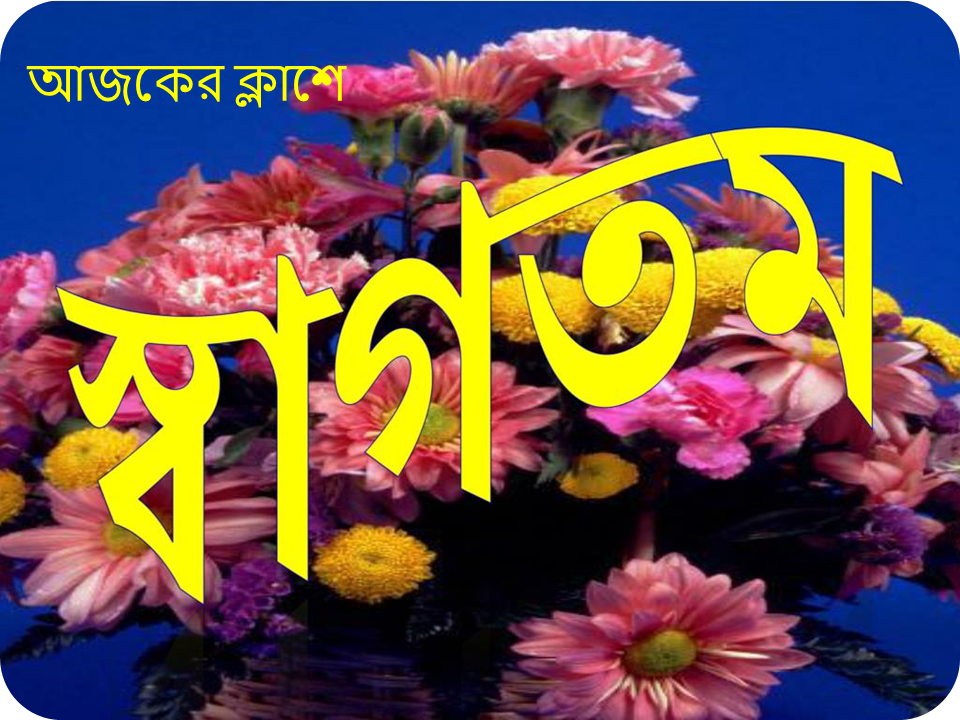 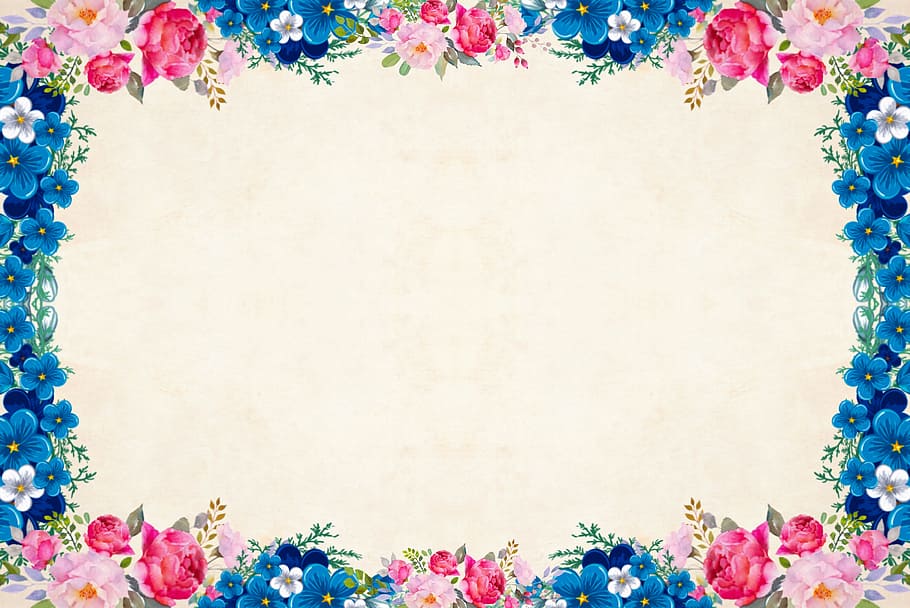 بسم الله الرحمن الرحيم
السلام عليكم ورحمة الله وبركاته
اهلا سهلا ومرحبا بكم
يا ايها الطلاب ! كيف انتم ؟
الحمد لله انا بخير
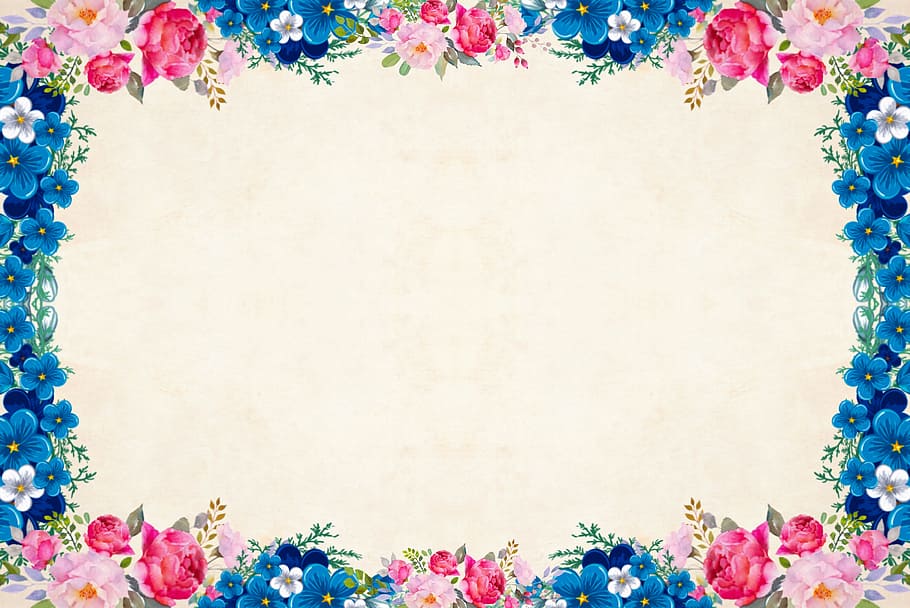 تعريف الاستاذ
محمد عبد القدوس 
المدير المساعد  
كيارجلا بورببارا باليكا داخل مدرسة 
فولبارية  مومنشاهى
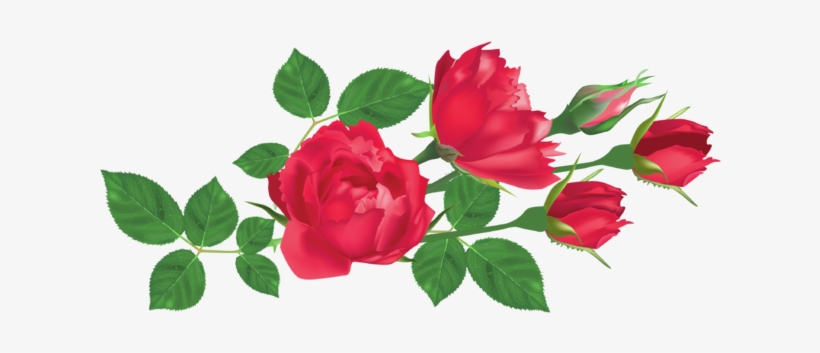 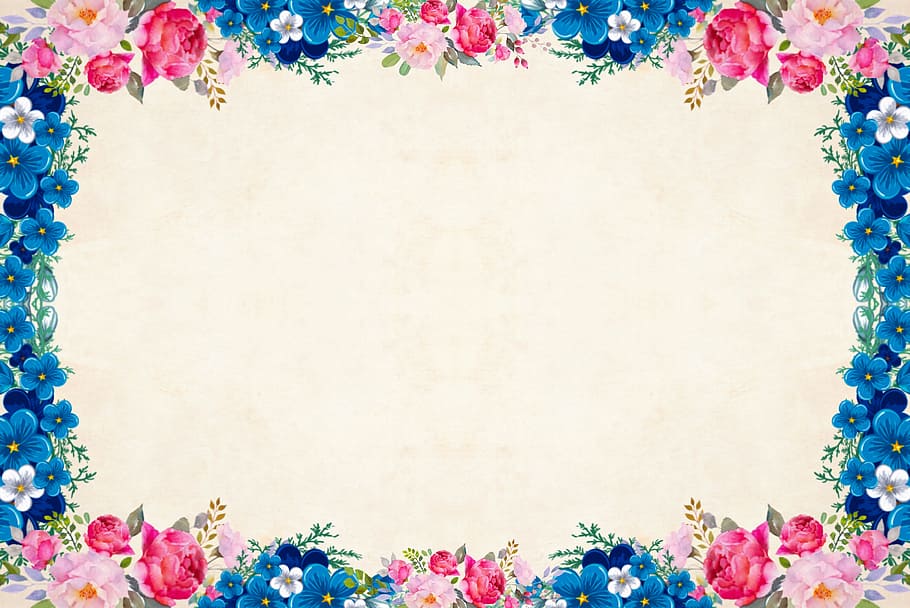 تعريف الدرس
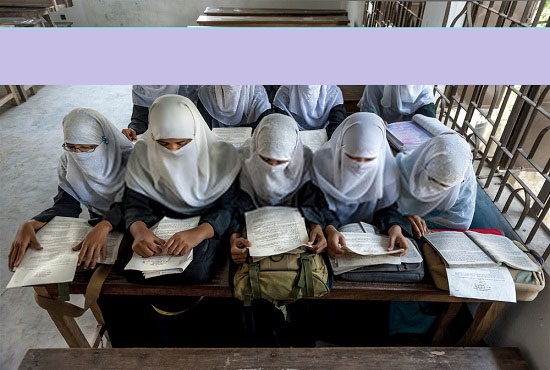 কৈয়ারচালা পূর্বপাড়া বালিকা দাখিল মাদরাসা
الصف العاشر
قواعد اللغة العربية
الباب الثانى
الدرس العاشر
المفعول به
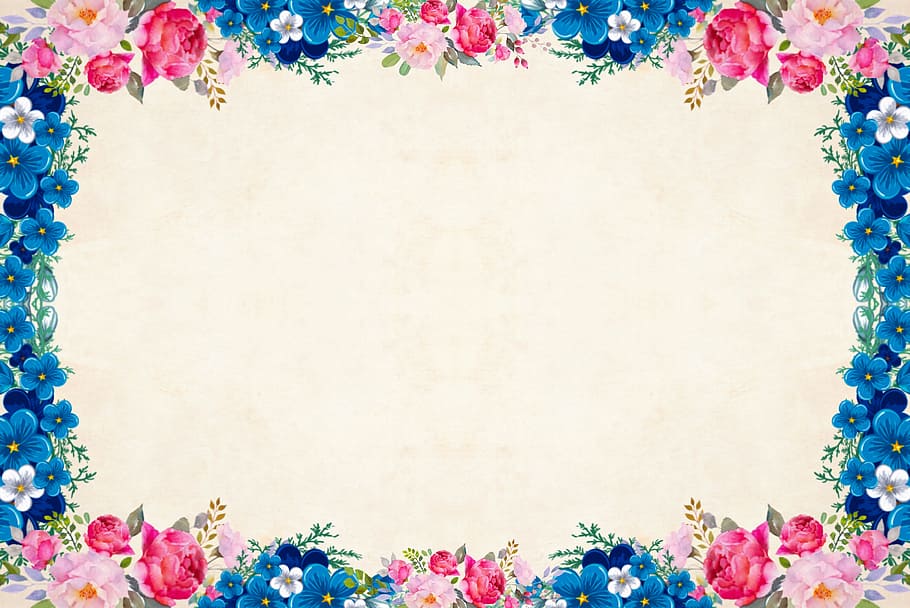 اختبار الذهن
انظر
يقطع  فلاح الزرع
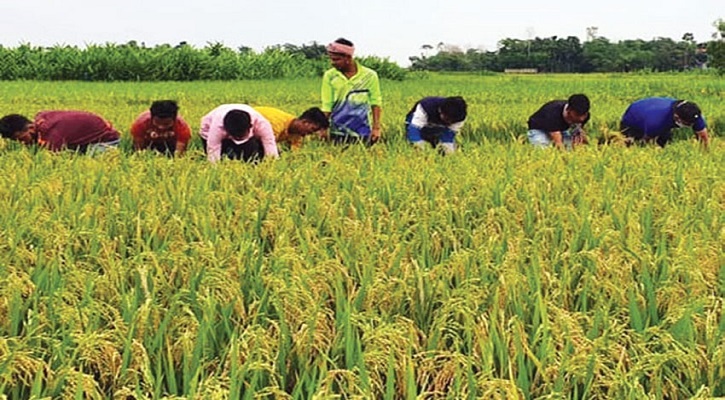 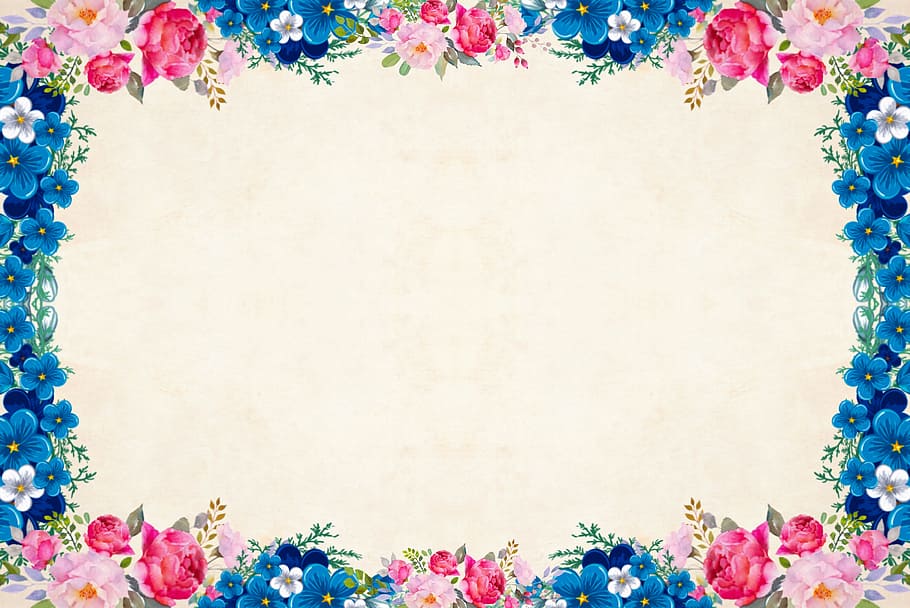 اعلان الدرس
الدرس اليوم
المفعول به
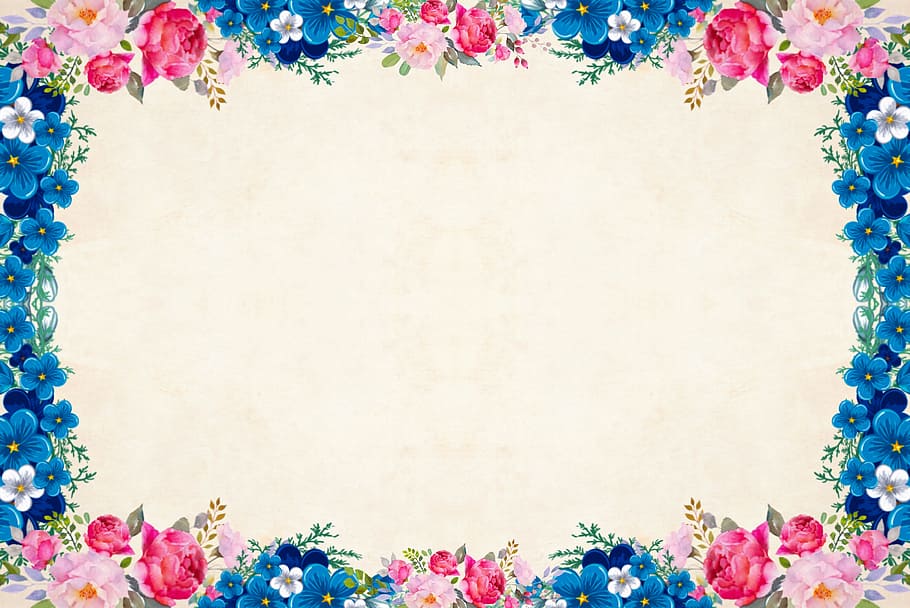 نتائج الدرس
يستطيع الطلاب بعد انتهائ هذا الدرس-
ان يقول المعنى لغة المفعول به
ان يقول تعريف المفعول به    
ان يبين انواع المفعول به
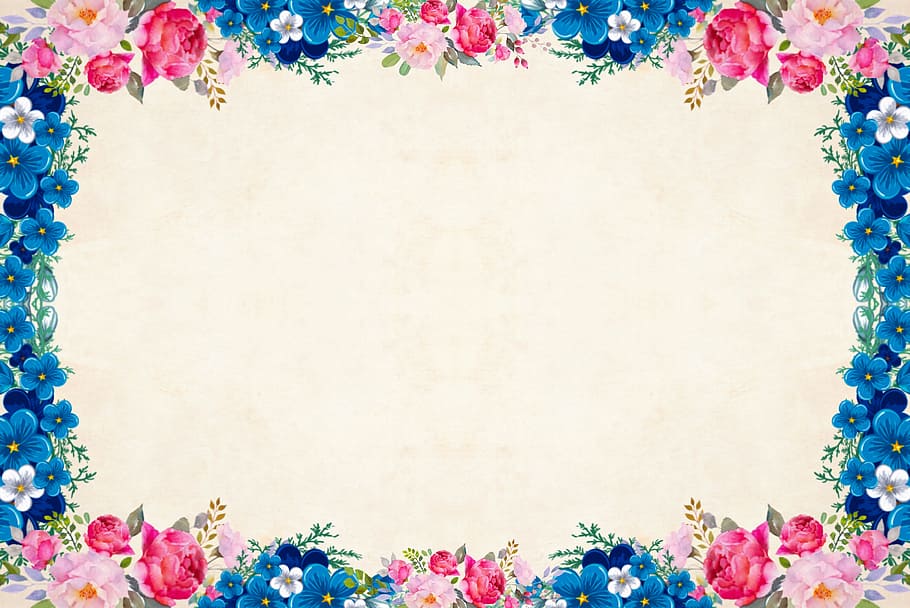 تعريف المفعول به
المعنى لغة :-
المفعول هو صيغة المفرد المذكر لاسم المفعول 
من المصدر الفعل من الباب فتح يفتح- معناه لغة   1- المعمول, 2- الفعل الذى فعل , 3- العمل الذى عمل-
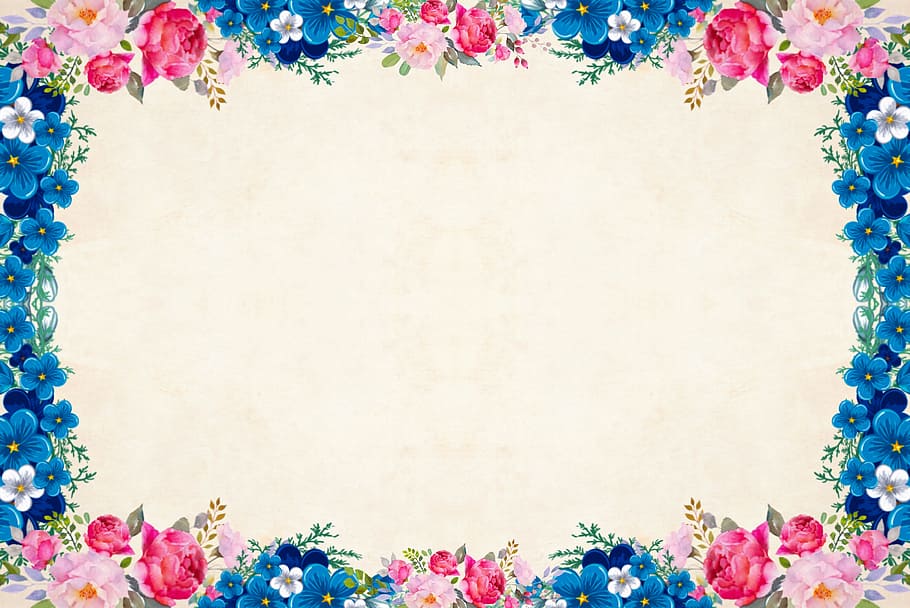 تعريف اصطلاحا
هو اسم منصوب وقع عليه فعل الفاعل – 
  مثل :- نصر زيد بكرا  - فى هذه الجملة   بكرا مفعول به لان نصر زيد وقع على بكر
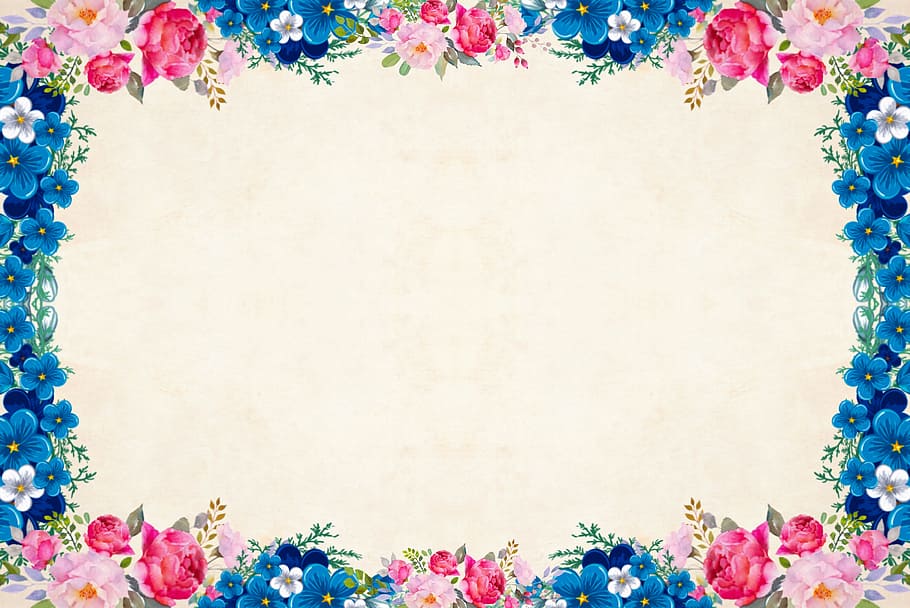 انواع المفعول به
مفعول به
اسم ظاهر
ضمير
المصدر المؤول
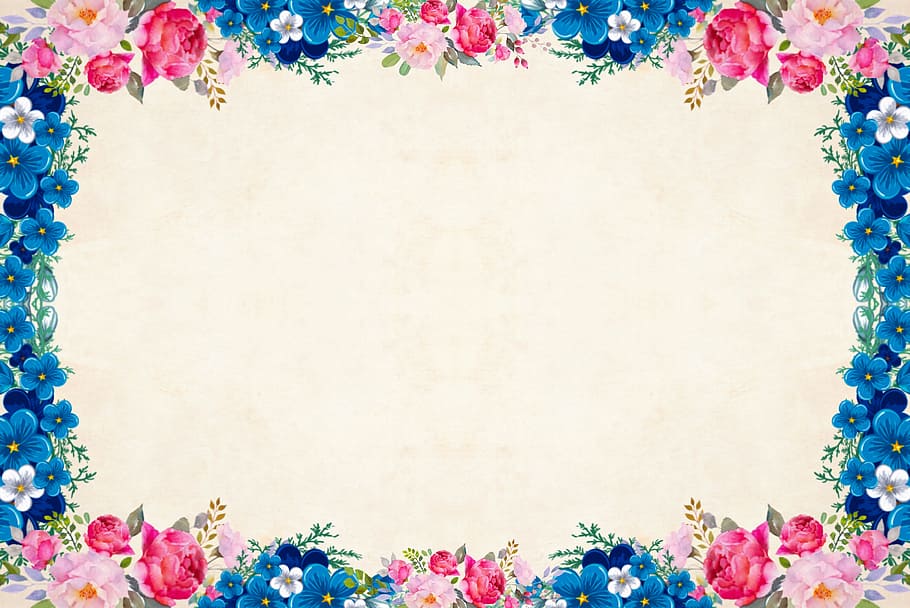 اسم ظاهر :-  اصل فى المفعول به ان يكون 
اسما ظاهرا- نحو : خلق الله الانسان
ضمير :- يأتى المفعول به ضميرا متصلا او منفصلا – مثل :  متصل -  هو الذى     يصوكم فى الارحام- منفصل – اياك نعبد واياك نستعين-
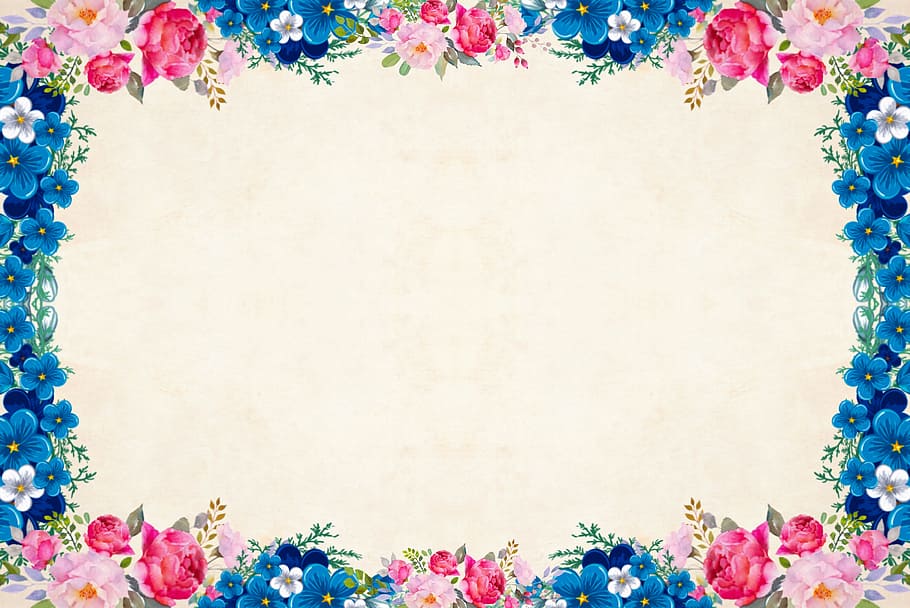 المصدر المؤول بالصريح :- وهو كل فعل مضارع مسبوق بان مصدرية او كل جملة مكونة من « ان « المشبهة بالفعل ومعموليها- مثل – قوله تعالى- ان الله يأمركم  ان تذبحوا بقرة -
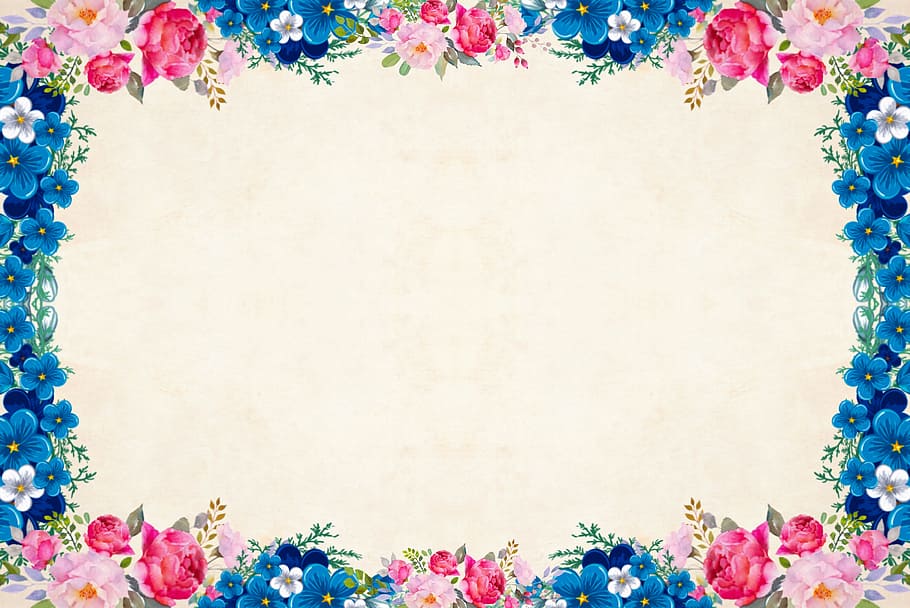 العمل الانفرادى
عين المفعول به فى الجمل التالية:-
1- خلق الله الانسان – 
 2 – زرع الفلاح القمح –
 3- نال المجتهد جائزة –
 4- وعلم ادم الاسماء كلها -
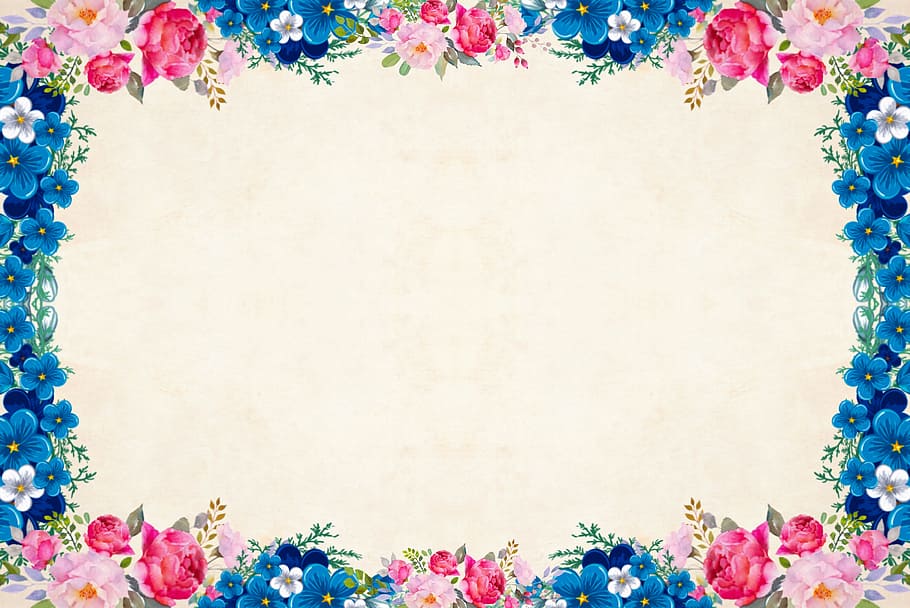 العمل الاجتماعى
ضع مفعولا مناسبا فى الفراغات الاتية
1- قرأ سعيد - - - 
 2- - - - نعبد –
 3 –اقرأ - - - - 
 4- كتبت - - - - 
 5- خلق الله - - -
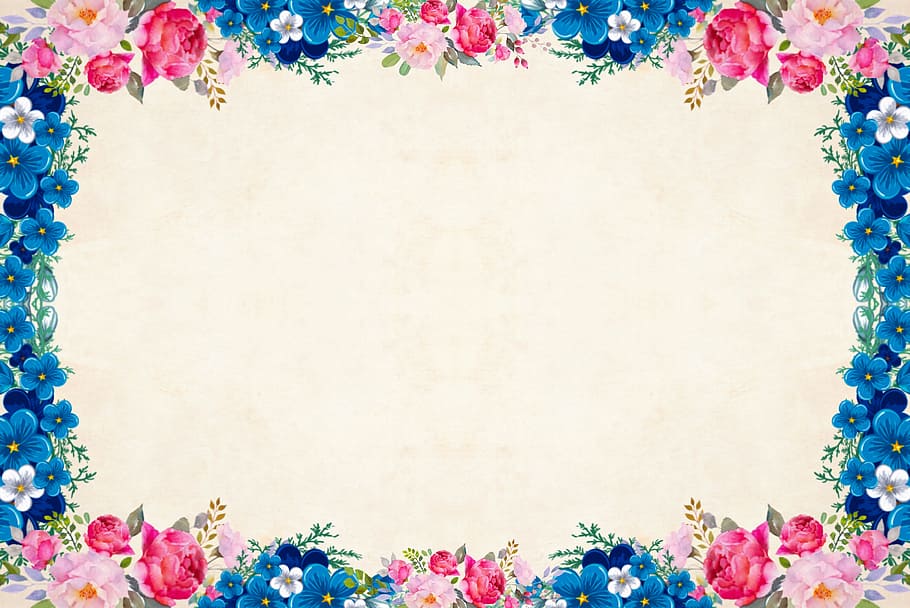 اختبار الدرس
ما هو المفعول به ؟
كم قسما للمفعول به؟
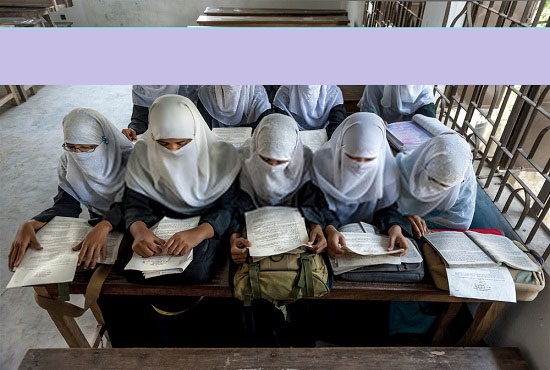 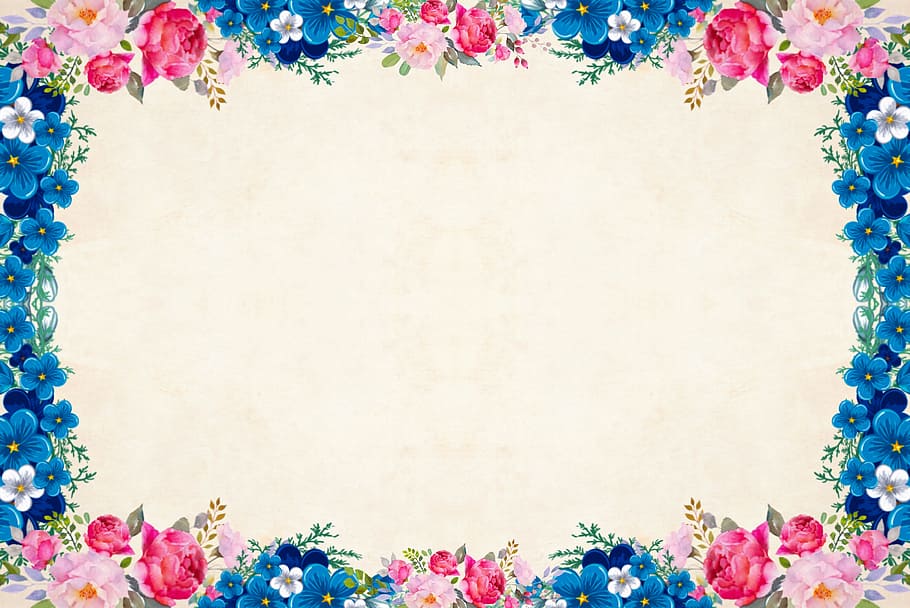 واجب المنزل
احفظ الدرس فى البيت واكتب فى الدرستك
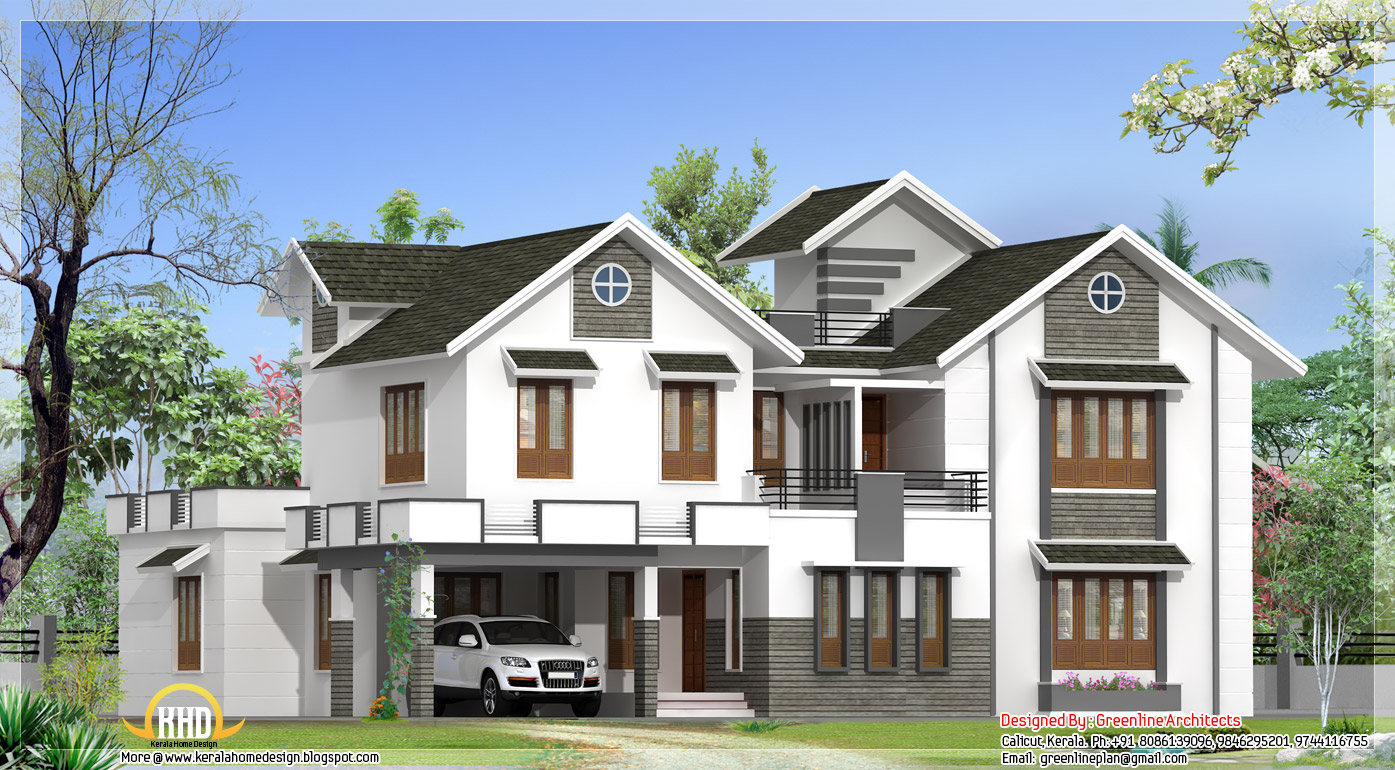 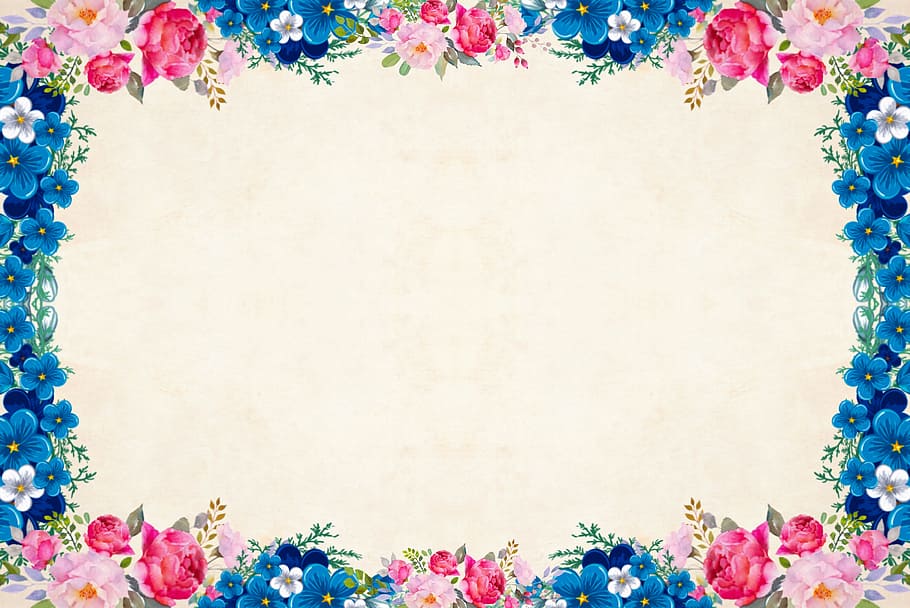 شكرا
الله حافظ
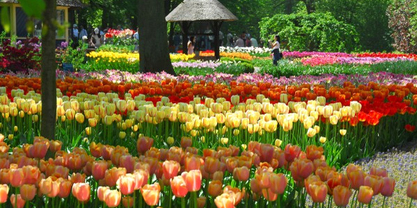